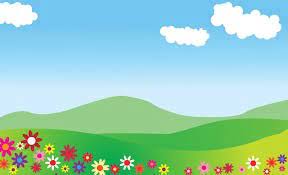 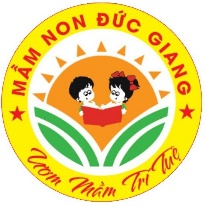 UBND QUẬN LONG BIÊN
TRƯỜNG MẦM NON ĐỨC GIANG
GIÁO ÁN : Lĩnh vực phát triển nhận thức
Đề tài: Nhận biết chữ số 7, số lượng,
số thứ tự trong phạm vi 7
Giáo viên : Lương Thị Thu Hiền
 Lớp: MG lớn A2
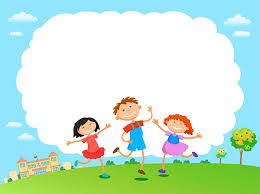 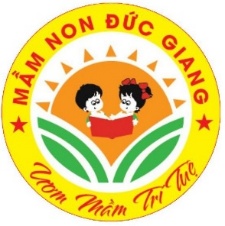 Ôn đếm đến 7, nhận biết 

chữ số trong phạm vi  6
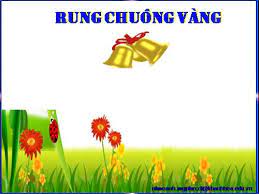 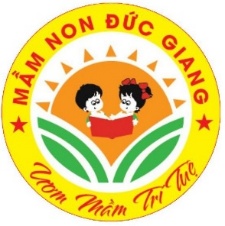 Trò chơi
Cách chơi: Bé hãy chọn đáp án đúng cho mỗi câu hỏi sau
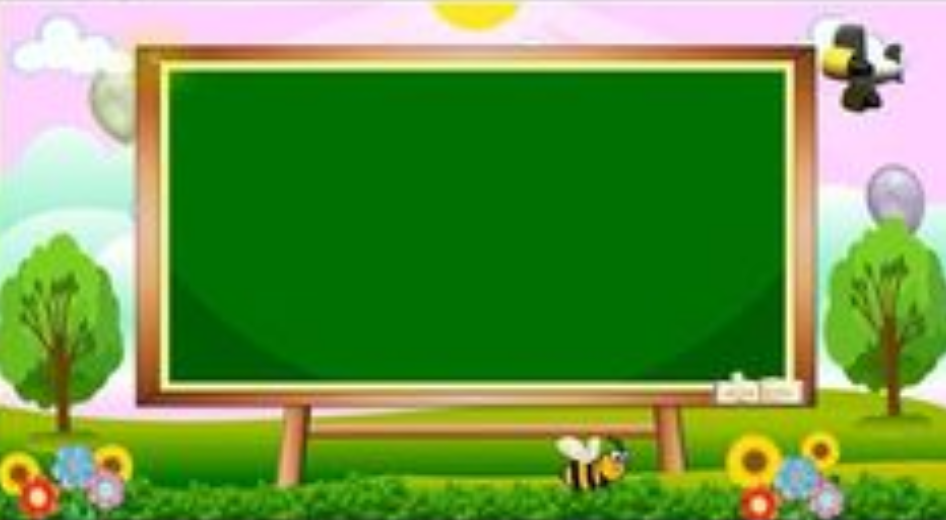 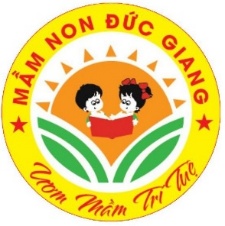 Câu 1: Có bao nhiêu quả xoài?
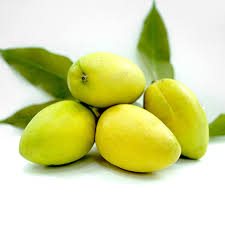 1.Có 5 quả xoài
2.Có 4 quả xoài
3.Có 6 quả xoài
5
4
6
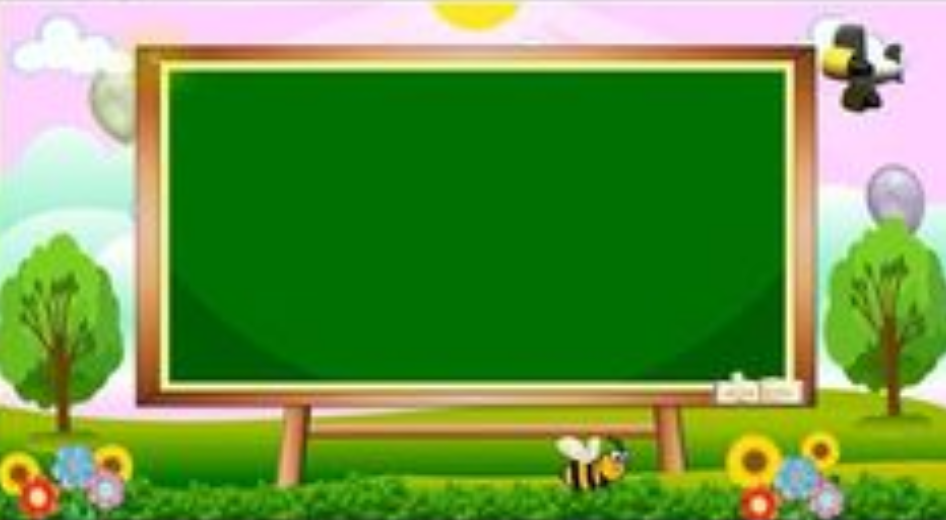 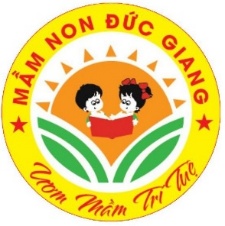 Câu 2: Có bao nhiêu quả dâu tây?
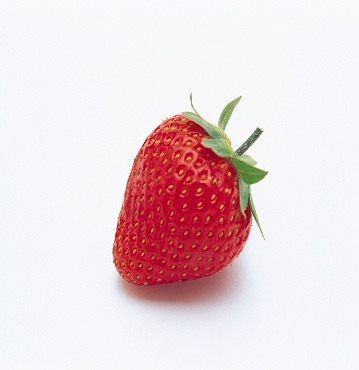 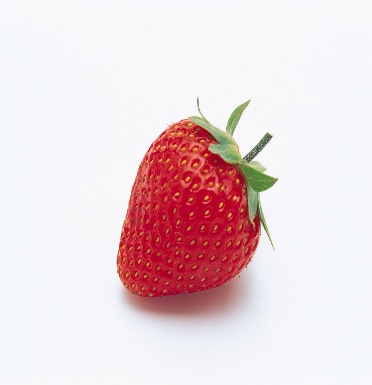 1.Có 5 quả dâu tây
2.Có 6 quả dâu tây
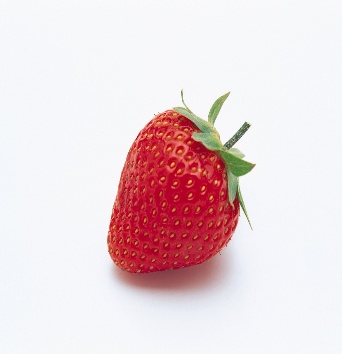 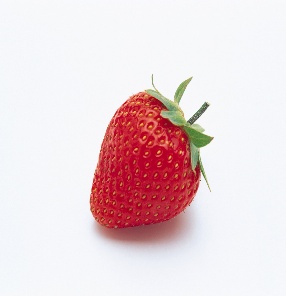 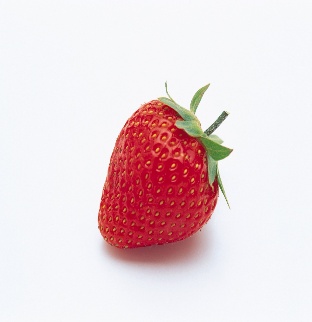 3.Có 7 quả dâu tây
7
6
5
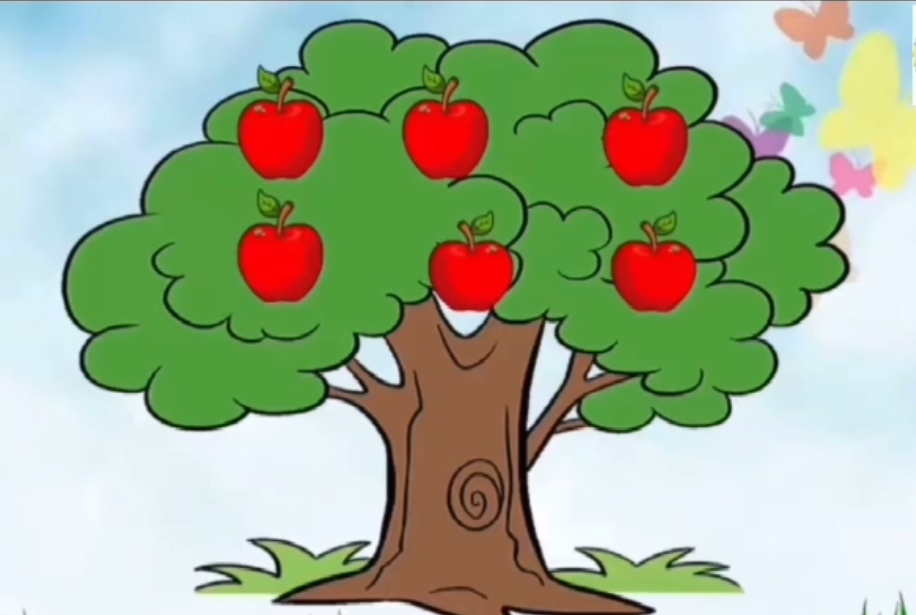 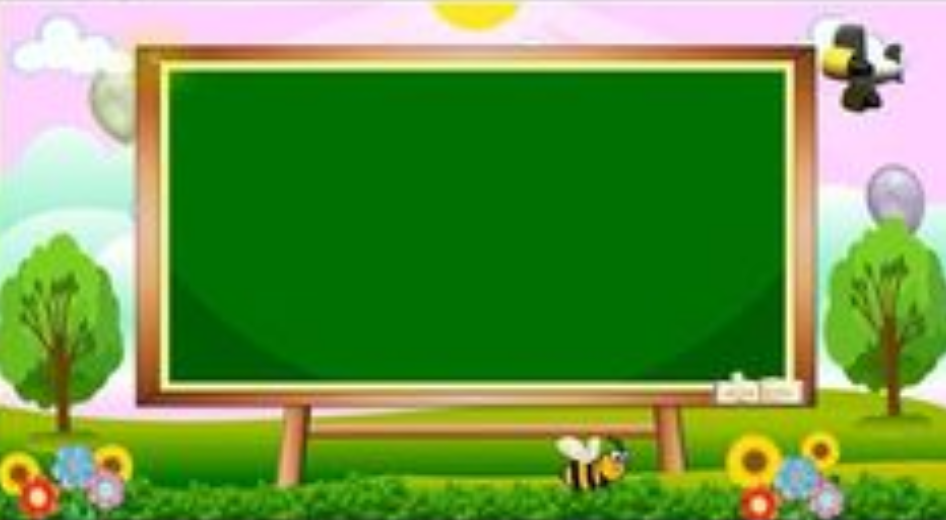 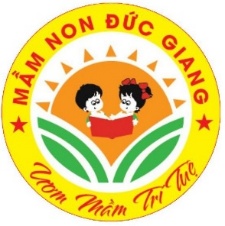 Câu 3: Cây táo có bao nhiêu quả?
1.Có 7 quả táo
2.Có 6 quả táo
3.Có 5 quả táo
6
4
5
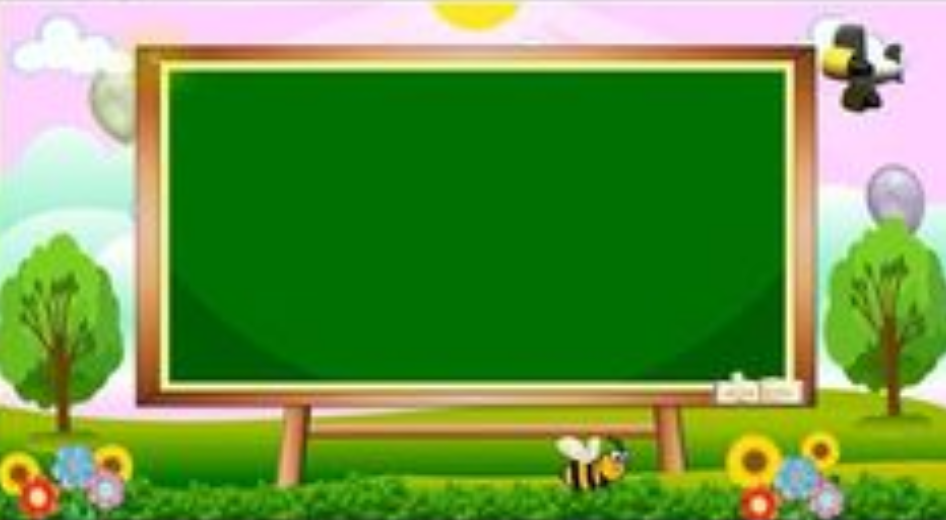 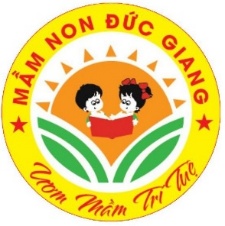 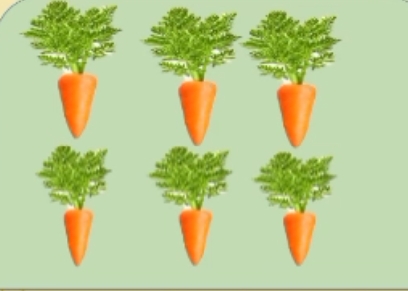 Câu 4: Có bao nhiêu củ cà rốt ?
1.Có 4 củ cà rốt
2.Có 5 củ cà rốt
3.Có 6 củ cà rốt
6
5
4
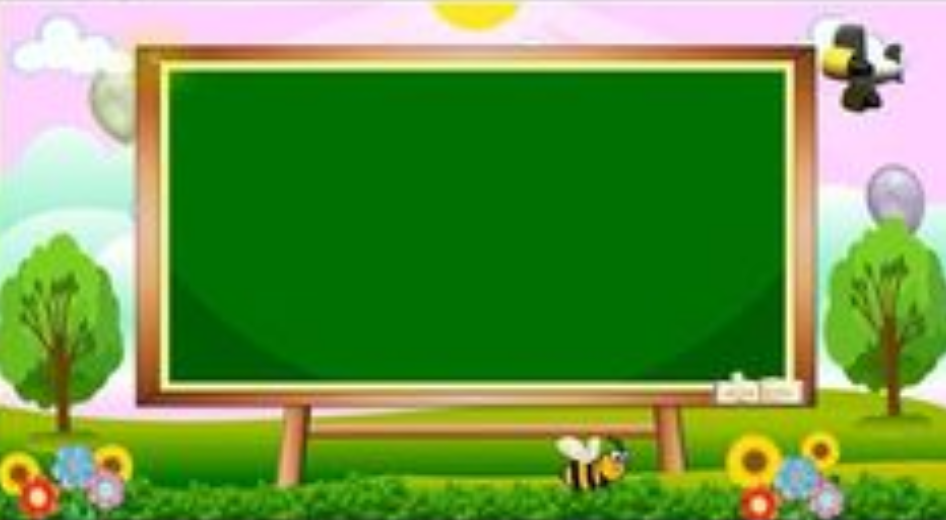 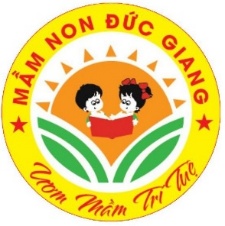 Câu 5: Có bao nhiêu nhóm quả có số lượng là 7?
1.Có 2 nhóm
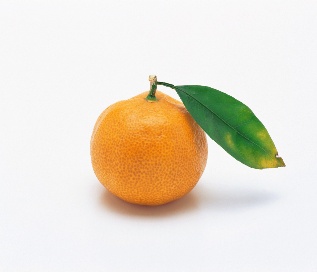 2.Có 1 nhóm
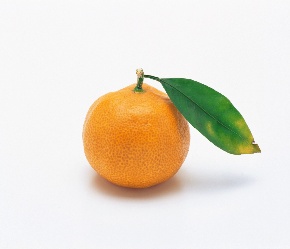 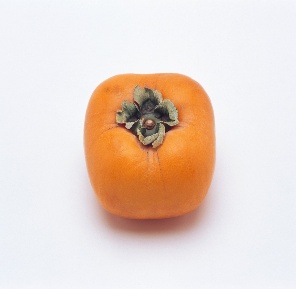 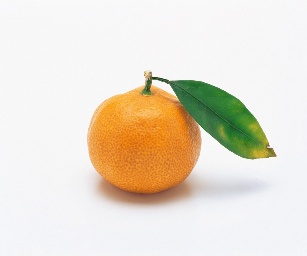 3.Cả 3 nhóm
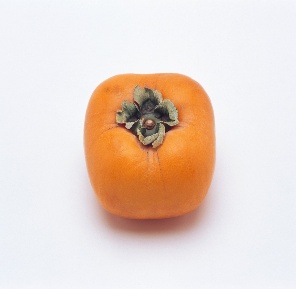 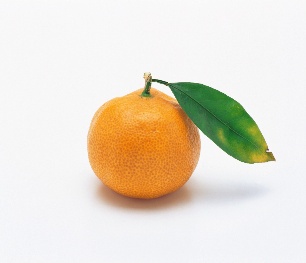 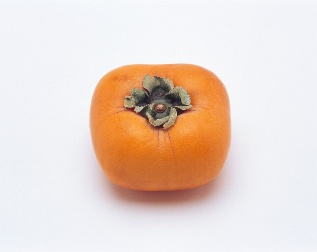 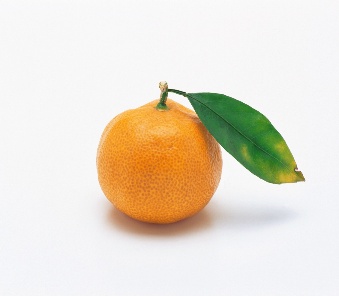 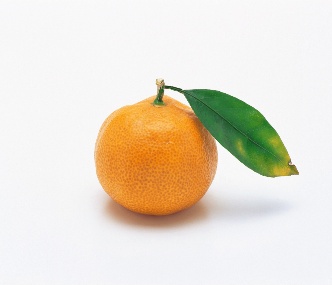 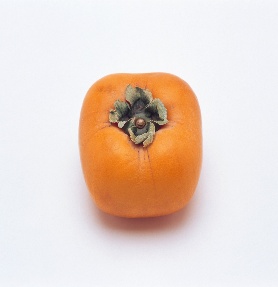 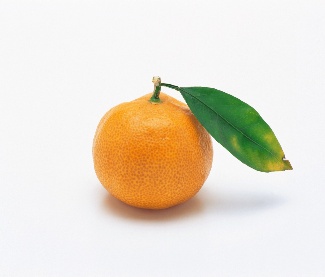 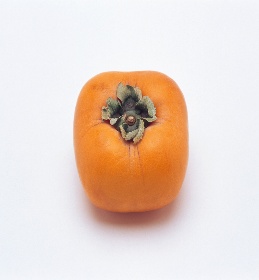 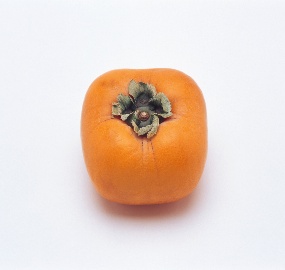 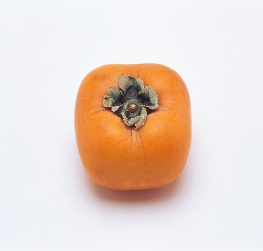 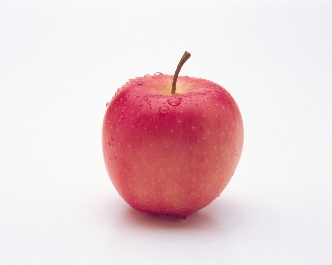 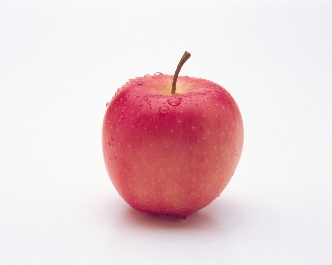 5
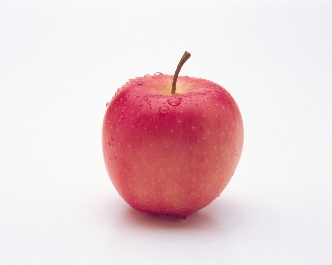 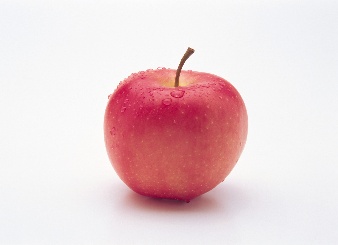 6
7
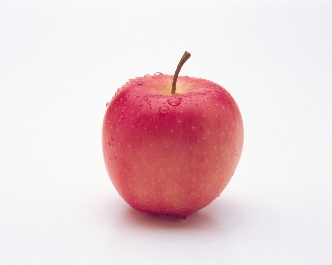 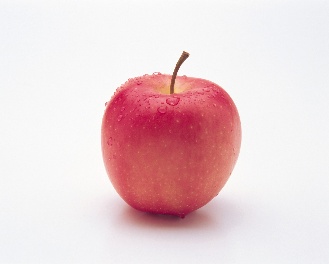